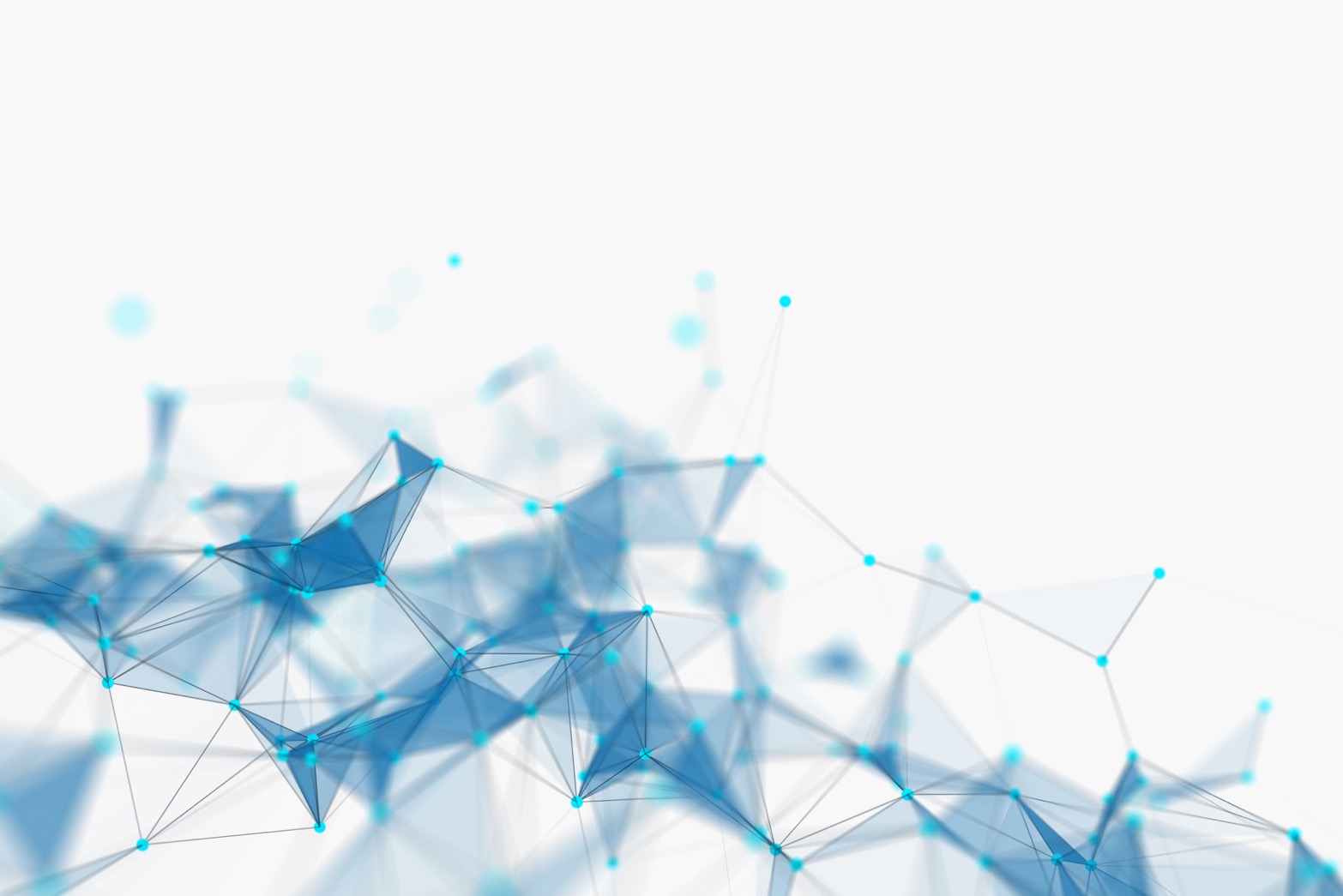 III Ogólnopolska Konferencja Komisji ds. Wydawnictw Naukowych przy KRASP
Publikacje cyfrowe jako element systemu ewaluacji jakości działalności naukowej
Wyzwania związane z rozwojemsztucznej inteligencji
Formuła hybrydowa  |  Uniwersytet Łódzki
16 listopada 2023 r.  |  godz. 10.00–17.00
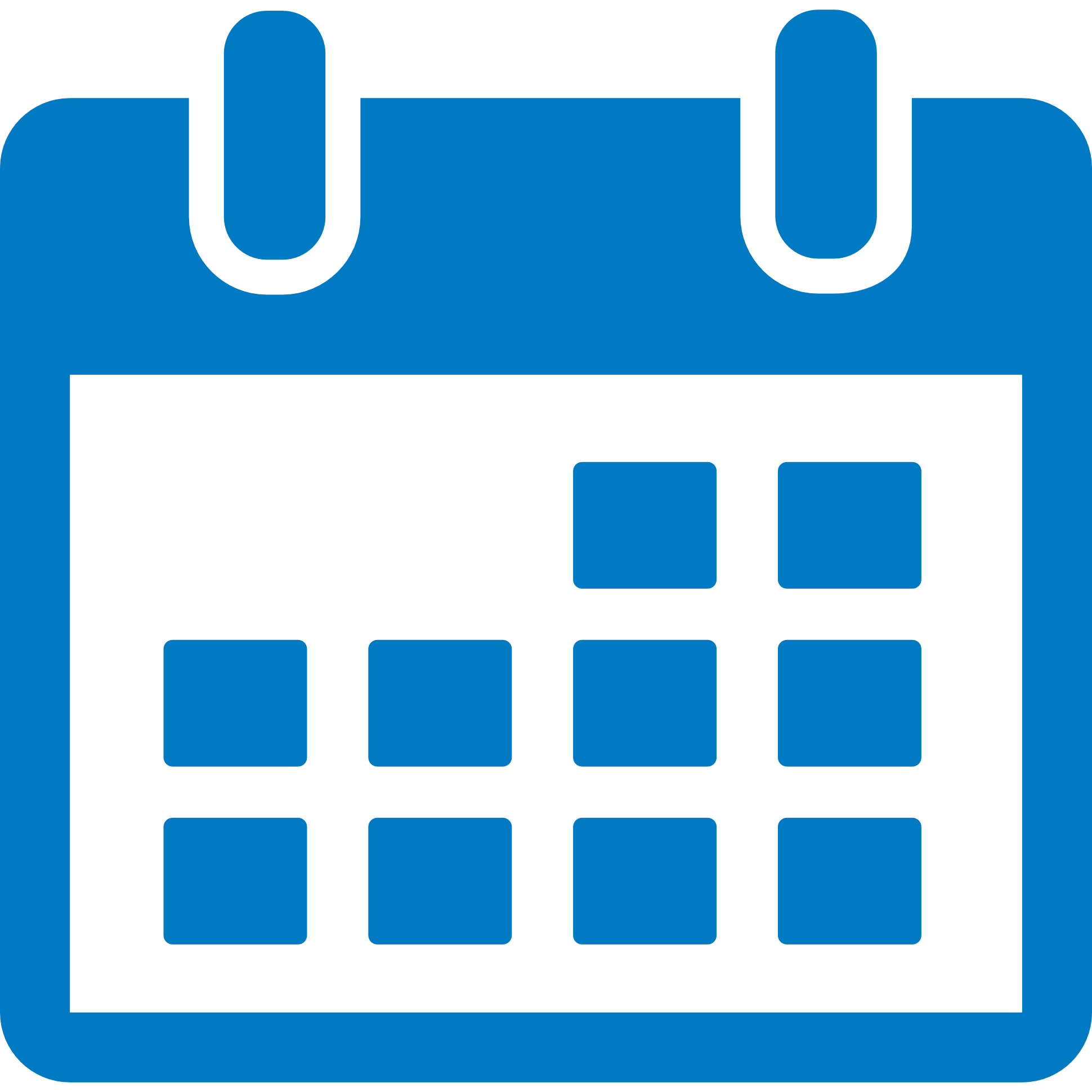 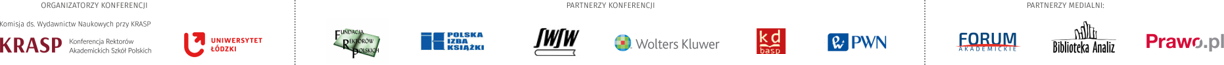 [Speaker Notes: Systemowe wsparcie RODO w sektorze publicznym.]
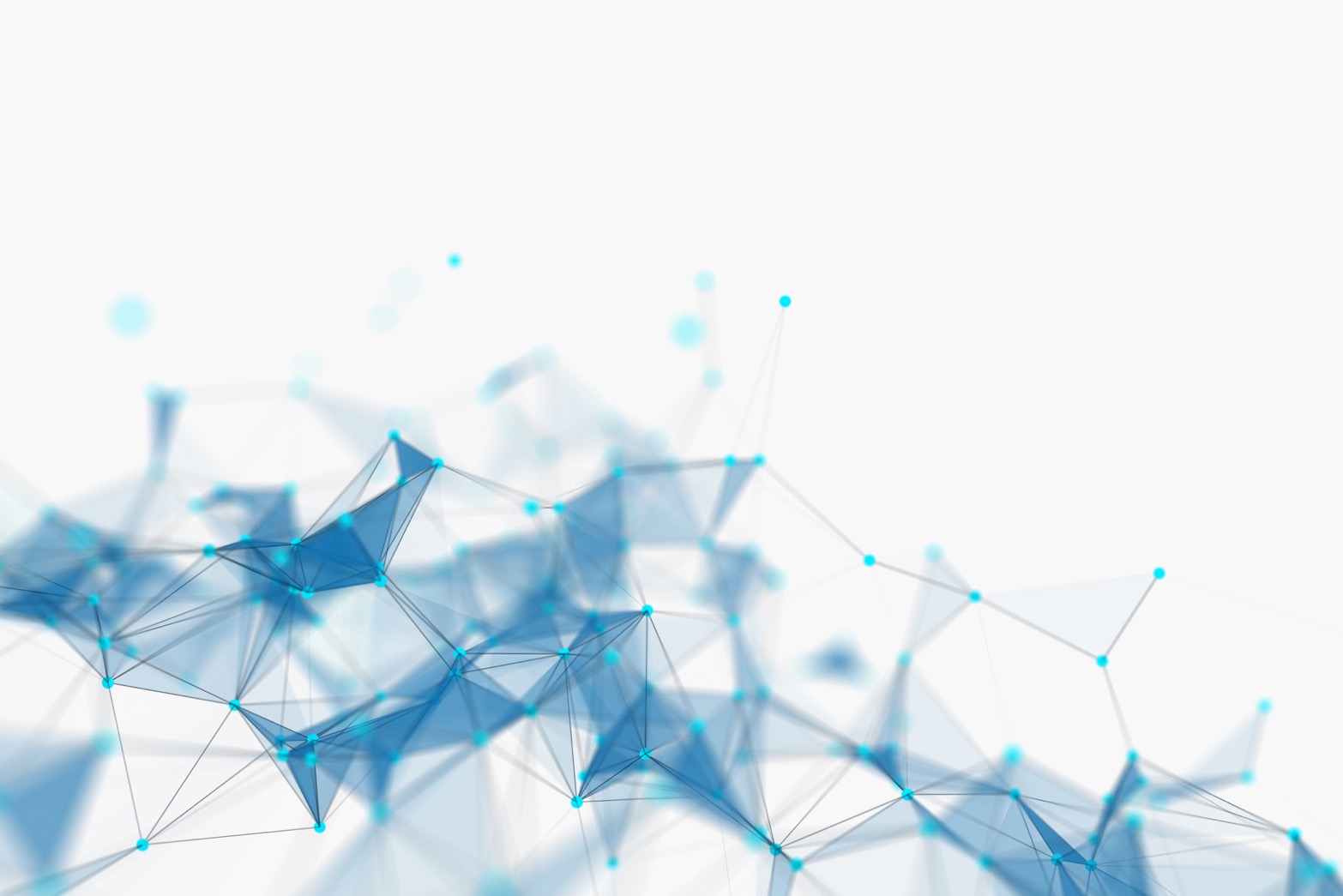 III Ogólnopolska Konferencja Komisji ds. Wydawnictw Naukowych przy KRASP
Kryteria oceny wydawnictwa naukowego
Propozycje
Ewa Bluszcz
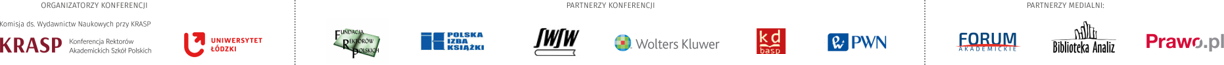 [Speaker Notes: Systemowe wsparcie RODO w sektorze publicznym.]
1. Jasno sprecyzowana misja działania na rzecz nauki
Wydawnictwo jasno deklaruje, że jego misją jest publikowanie naukowe 
Wydawnictwo dąży do tego, by być zaufanym partnerem dla środowiska nauki
Wydawnictwo wywiązuje się z deklarowanej misji szeroko udostępniając  publikacje naukowe najwyższej jakości
Wydawnictwo wywiązuje się ze swojej misji poszukując i wdrażając  innowacyjne rozwiązania dla autorów  wspierając w ten sposób rozwój nauki
2. Jednoznacznie naukowy profil wydawnictwa
Wydawnictwo cechuje stabilność i ciągłość publikowania naukowego
Wydawnictwo może się wykazać odpowiednią skalą publikowania naukowego (liczba wydawanych rocznie publikacji ściśle naukowych oraz ich udziałem w ogólnym portfolio wydawniczym; nie jest to publikowanie okazjonalne („przy okazji” prowadzenia zupełnie innej działalności)
Wydawnictwo może się wykazać odpowiednią  skalą publikowania akademickiego: liczba i rodzaj wydawanych rocznie publikacji akademickich służących celom edukacyjnym: podręczniki, kursy e-learningowe materiały uzupełniające dla studentów
3. Wydawnictwo współpracuje ze środowiskiem autorskim reprezentującymi różne polskie i zagraniczne uznane instytucje badawcze
Szerokie grono autorów reprezentujących różne uznane instytucje badawcze i akademickie
Liczba projektów, grantów, przedsięwzięć w których wydawnictwo uczestniczy jako wydawca lub koedytor
Liczba publikacji będących efektem współpracy z różnymi instytucjami nauki
4. Jednoznacznie akademicki (dydaktyka akademicka) profil wydawnictwa
Potwierdzony liczbą wydawanych podręczników akademickich, tj.  materiałów edukacyjnych, szkoleniowych i kursowych dla studentów, badaczy, instytucji naukowych wydawane w różnych formatach i formach udostępniania dostosowanych do aktualnych preferencji studiujących;
Wykorzystanie nowoczesnych technologii i innowacyjność dydaktyczna
5. Procedury kwalifikowania do wydania i dbałość o etykę publikacyjną
Jasno sprecyzowane metody kwalifikowania do wydania, w tym  procedury recenzyjne gwarantujące najwyższą jakość i selekcję materiału kierowanego do publikacji: procedury COPE, arkusze recenzyjne
Posługiwanie się etykietami jakości. Wzorem może być etykieta SWSW
Kontrola antyplagiatowa materiału
Reguły rozróżniania materiału autorskiego i danych przetworzonych mechanicznie (ChatGPT)
6. Jakość procesów wydawniczych prowadzących do opublikowania   treści w środowisku cyfrowym
Najwyższa jakość procesów przygotowania publikacji do wydania: redakcja, skład, korekta 
Wyposażenie w abstrakty i metadane umożliwiające szybką identyfikację i przepływ treści dedykowanych do otwartego dostępu (zapewnienie tzw. interoperacyjności danych) 
Wdrażanie różnorodnych języków publikacyjnych w celu maksymalnego poszerzenia środowiska odbiorców i umiędzynarodowienia 
Wykorzystanie narzędzi cyfowych, w tym sztucznej inteligencji do podnoszenia jakości prac wydawniczych, np.: rozpoznanie plagiatów (oryginality.ai), korekta tekstów (grammarly), tłumaczeń (DeepL), generatorów grafiki (Dall-E) czy wykrywanie plagiatów stworzonych przez sam generator tekstów GPT.
7. Profesjonalne techniki cyfrowego gromadzenia i udostępniania treści naukowych
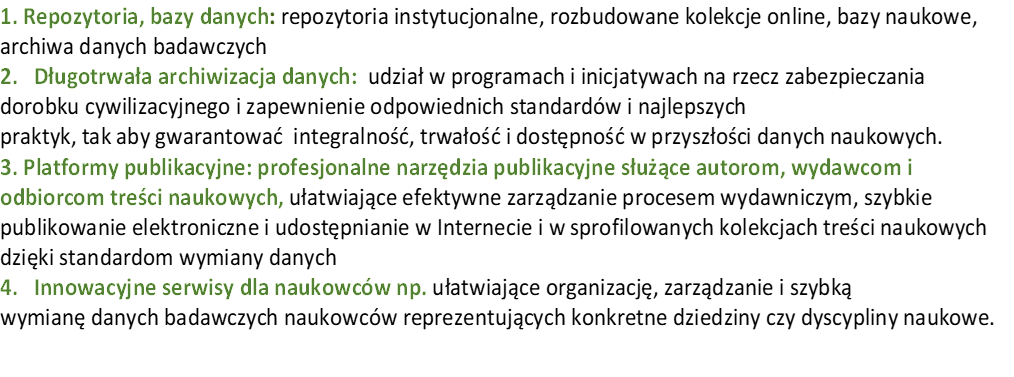 9. Zasięg dystrybucji wydań papierowych i rozpowszechniania wydań elektronicznych
Zasięg dystrybucji wydań papierowych 
Zasięg rozpowszechniania formatów elektronicznych, np.: liczba baz deponowania i 
Wyposażenie treści w metadane służące automatyzacji procesów identyfikacji treści w zasobach cyfrowych
10. Otwarty dostęp
Realizacja polityki otwartego dostępu
"uwalnianie" treści w momencie publikacji lub po okresie embarga 
publikowanie treści w ogólnodostępnych repozytoriach i bazach danych
dostosowywanie formatów danych do międzynarodowych standardów wymiany informacji
wspieranie działań na rzecz rozwoju nauki opartej na pozbawionej barier wymianie informacji i wiedzy.
popularyzacja wśród autorów i instytucji
11. Formy promocji treści naukowych
Polityka informacyjna – zasięg dotarcia do środowiska odbiorców
Polityka informacyjna – prezentacja na stronie www i na platformach publikacyjnych 
Polityka informacyjna – prezentacja w mediach tradycyjnych i społecznościowych
Nowatorskie formy promocji
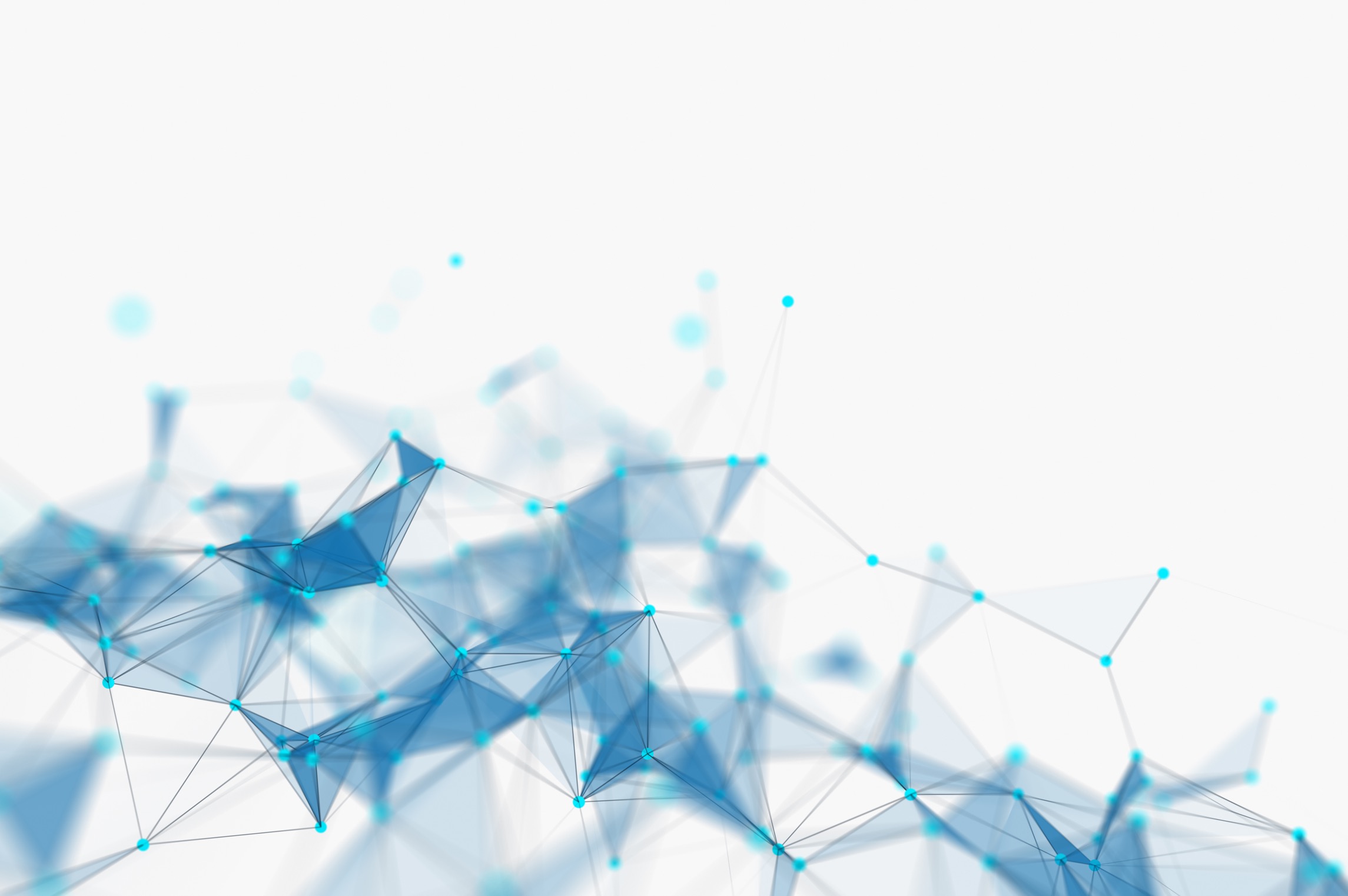 III Ogólnopolska Konferencja Komisji ds. Wydawnictw Naukowych przy KRASP
Publikacje cyfrowe jako element systemu ewaluacji jakości działalności naukowej. Wyzwania związane z rozwojem sztucznej inteligencji.
Dziękuję za uwagę
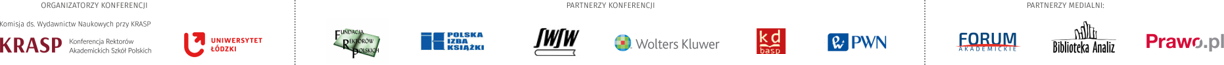 [Speaker Notes: Systemowe wsparcie RODO w sektorze publicznym.]